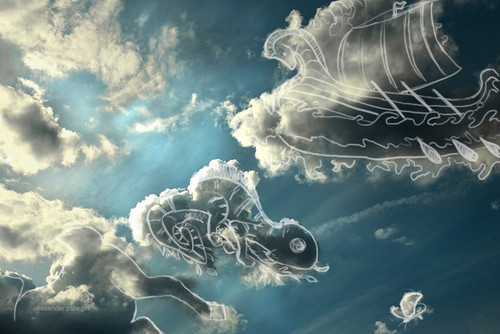 Imagination And Art
Catalogo de Productos
Productos
Caja hecha manualmente a mano, de ancho 13cm y largo 8cm.
Y el precio es de 4,50 € unidad
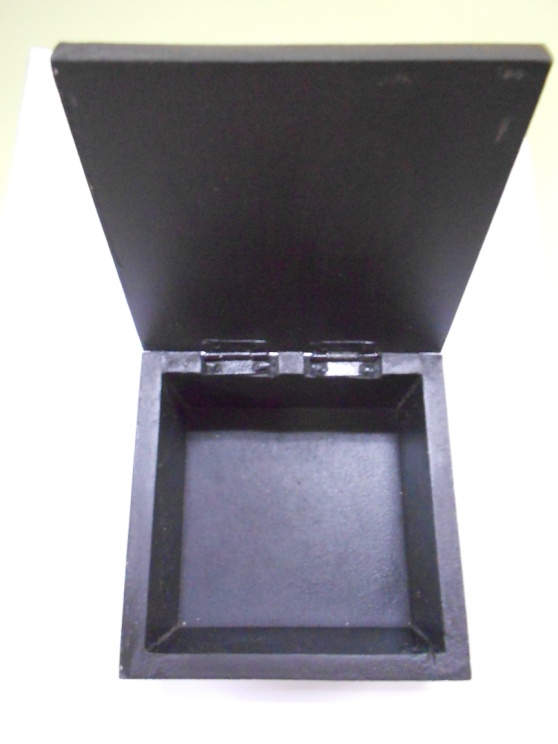 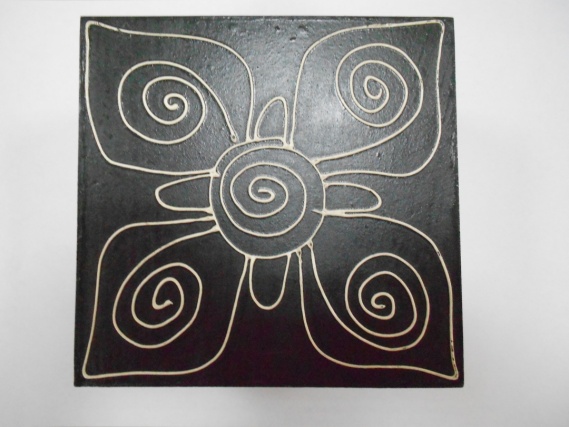 Cód. Ref. 00145p
Accesorio para la cabeza, con forma de sombrero muy moderno para esta temporada con horquilla para enganchar en el pelo.
El precio de este articulo es de 3,50€ por unidad.
Cód. Ref. 00287V
Libreta con Bolígrafo, decorada a mano la hay en varios colores; rosa azul y morado que es la de la imagen.
El precio de este articulo es de 4,00 € por unidad.
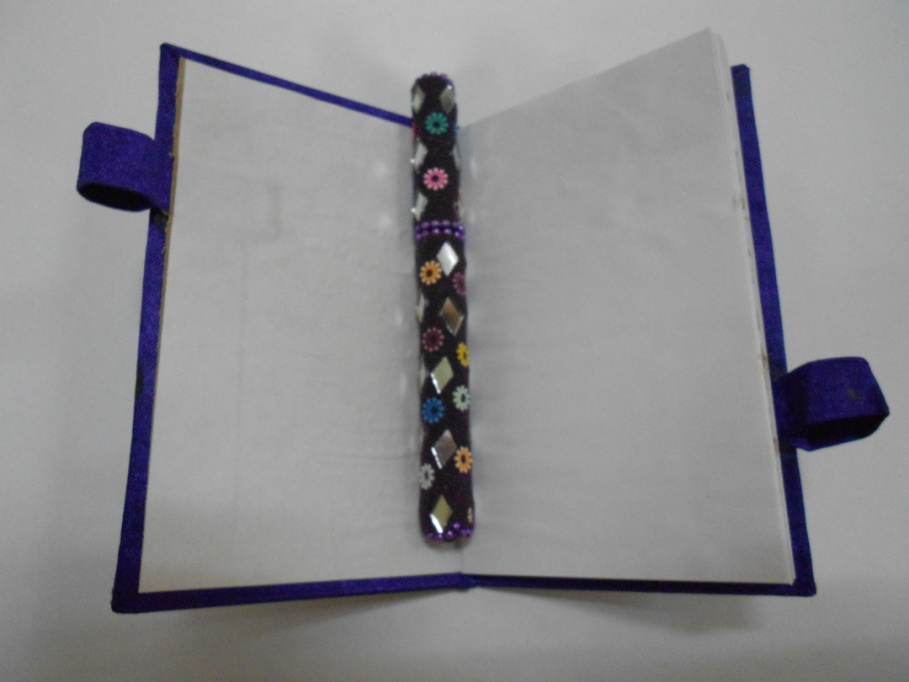 Cód. Ref. 00545T
Pitillera de bolsillo muy utilizada y la hay en variedad de colores.
El precio de este articulo es de 2,45 € por unidad
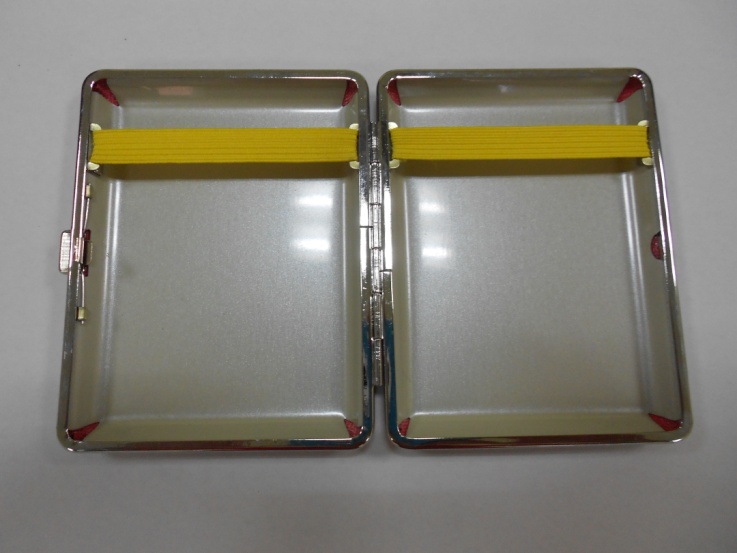 Cód. Ref. 00879 D
Llavero, modelo tortuga en color rosa.
Hay en variedad de modelos; Búhos, Elefantes y el de la Imagen y en colores …
El precio de este articulo es de 3,75 € por unidad.
Cód. Ref. 00626 N
Monedero, tamaño medio hecho a mano es muy practico y sencillo.
El precio de este articulo es de 3,50 € por unidad.
Cód. Ref. 00101 C
Caja de metal en forma de Corazón decorada manualmente con materiales sencillos.
La tenemos en una gran variedad de colores.
El precio de este articulo es de 3,50 € por unidad.
Cód. Ref. 00121 K
Monedero, estampado de mariposa hecho manualmente.
El precio de este articulo es de 3,50 € por unidad.
Cód. Ref. 00156 U
Porta libros
Precio: 3,50 €/U
REF: DYL005
Picotas coca cola
Picotas con sabor a Coca Cola
Tamaño: 200 gramos
Precios: 4 €/bolsa
Referencia: PIC003
Libreta con lápiz
Precio: 3€/U
REF:rfg008